The Voices of People with Disabilities and Older Adults
Strengthening Advocacy in the HCBS Settings Rule

No. 3 Getting the Services You Need from the Waiver
The Participant-Centered Service Planning and Service Delivery
Nancy Thaler,          
Senior Policy Advisor 

Jill Jacobs
Commissioner of the Administration on
Disabilities
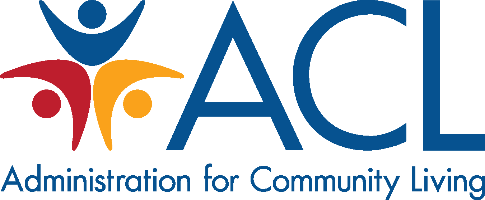 Webinar Logistics
Participants will be muted during this webinar. You can use the chat feature in Zoom to post questions and communicate with the hosts. 

Toward the end of the webinar, our speakers will have an opportunity to respond to questions that have been entered into chat.

The webinar will be live captioned in English.
Live English captions can be accessed by clicking the “CC” button at the bottom of your Zoom screen. 

This live webinar includes an evaluation poll at the end of the session.
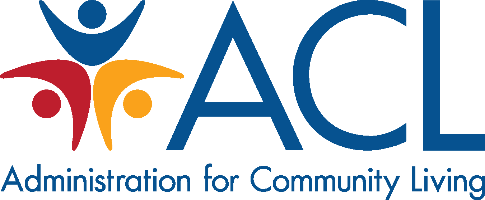 2
[Speaker Notes: If you need to include any recurring logos on interior (non-title and non-closing) slides, add to the slide master so that assistive technology does not read it on every slide. Always add the first instance to the actual slide (not the slide master) so that assistive technology will read it once.]
Welcome
This is second in the Administration for Community Living’s (ACL) Webinar Series on the role of stakeholders in ensuring high quality in Home and Community Based Services (HCBS). 

In this session we are going to dive into the Medicaid Waiver Application including how components of the HCBS rule can be imbedded in the state’s waiver application.
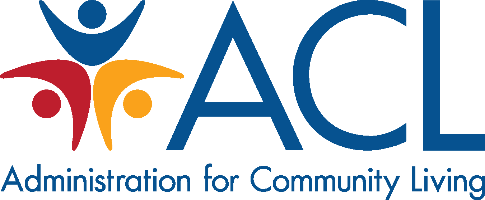 3
[Speaker Notes: If you need to include any recurring logos on interior (non-title and non-closing) slides, add to the slide master so that assistive technology does not read it on every slide. Always add the first instance to the actual slide (not the slide master) so that assistive technology will read it once.]
Agenda
The Medicaid Waiver application – an Overview

Services - Appendix D Participant-Centered Planning and Service Delivery

State presentation– Getting the Services I Need from the Waiver

Questions and Answers

Closing Comments and Evaluation Poll
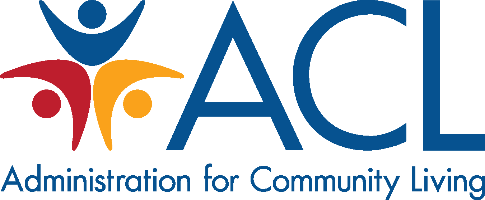 4
[Speaker Notes: If you need to include any recurring logos on interior (non-title and non-closing) slides, add to the slide master so that assistive technology does not read it on every slide. Always add the first instance to the actual slide (not the slide master) so that assistive technology will read it once.]
Why the Waiver Application is Important
States describe
Who and how many people they will serve  
What services they will provide and how much
What protections are in place
Whether people can self-direct and family members can be paid
How they will follow the HCBS Rule

When CMS approves the application, the state must implement it as approved. Only what is in the waiver can be provided.
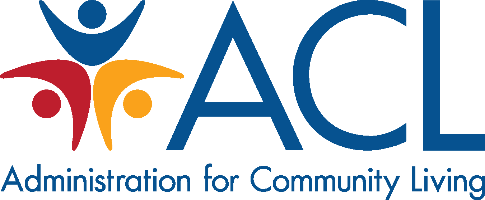 5
The Waiver Application
Basic Information: 
Identifies level of care
Describes geographic limits 
Describes public input
Signature agreeing to meet the assurances. 

Appendix A – Waiver Administration and Operation

Appendix B – Access and Eligibility

Appendix C – Services
Appendix D – Participant-Centered Service Planning

Appendix E – Participant Direction

Appendix F – Rights

Appendix G – Safeguards

Appendix H – Quality

Appendix I – Financial Accountability

Appendix J – Budget Neutrality
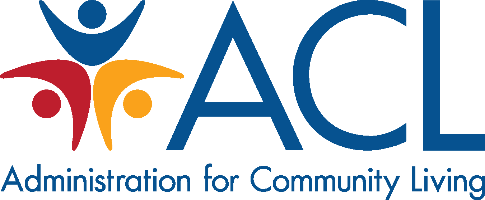 6
Why the Waiver Application is Important?
The Person-Centered Plan is the only vehicle to assure that 
Needs are assessed and met
Preferences are honored
Opportunities are provided
Choice is offered
Rights are protected
Hopes and dreams for a good life can be achieved
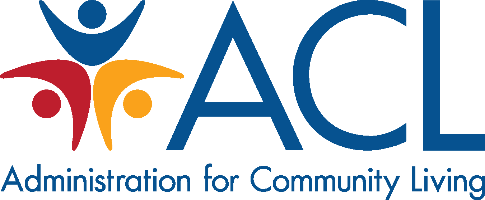 7
Person-Centered Service PlanHCBS Regulation
Person-centered planning process. Based on the independent assessment required in § 441.720, the State must develop (or approve, if the plan is developed by others) a written service plan jointly with the individual (including, for purposes of this paragraph, the individual and the individual's authorized representative if applicable). The person-centered planning process is driven by the individual. The process:

(1) Includes people chosen by the individual.
(2) Provides necessary information and support to ensure that the individual directs the process to the maximum extent possible and is enabled to make informed choices and decisions.
(3) Is timely and occurs at times and locations of convenience to the individual.
(4) Reflects cultural considerations of the individual and is conducted by providing information in plain language and in a manner that is accessible to individuals with disabilities and persons who are limited English proficient, consistent with § 435.905(b) of this chapter.
(5) Includes strategies for solving conflict or disagreement within the process, including clear conflict of interest guidelines for all planning participants.
(6) Offers choices to the individual regarding the services and supports the individual receives and from whom.
(7) Includes a method for the individual to request updates to the plan, as needed.
(8) Records the alternative home and community-based settings that were considered by the individual.
8
Person-Centered Service PlanHCBS Regulation
(b) The person-centered service plan. The person-centered service plan must reflect the services and supports that are important for the individual to meet the needs identified through an assessment of functional need, as well as what is important to the individual with regard to preferences for the delivery of such services and supports. Commensurate with the level of need of the individual, and the scope of services and supports available under the State plan HCBS benefit, the written plan must:

(1) Reflect that the setting in which the individual resides is chosen by the individual. The State must ensure that the setting chosen by the individual is integrated in and supports full access of individuals receiving Medicaid HCBS to the greater community, including opportunities to seek employment and work in competitive integrated settings, engage in community life, control personal resources, and receive services in the community to the same degree of access as individuals not receiving Medicaid HCBS.
(2) Reflect the individual's strengths and preferences. 
(3) Reflect clinical and support needs as identified through an assessment of functional need.
(4) Include individually identified goals and desired outcomes.
(5) Reflect the services and supports (paid and unpaid) that will assist the individual to achieve identified goals, and the providers of those services and supports, including natural supports. Natural supports are unpaid supports that are provided voluntarily to the individual in lieu of State plan HCBS.
(6) Reflect risk factors and measures in place to minimize them, including individualized backup plans and strategies when needed.
(7) Be understandable to the individual receiving services and supports, and the individuals important in supporting him or her. At a minimum, for the written plan to be understandable, it must be written in plain language and in a manner that is accessible to individuals with disabilities and persons who are limited English proficient, consistent with § 435.905(b) of this chapter.
(8) Identify the individual and/or entity responsible for monitoring the plan.
(9) Be finalized and agreed to, with the informed consent of the individual in writing, and signed by all individuals and providers responsible for its implementation.
(10) Be distributed to the individual and other people involved in the plan.
(11) Include those services, the purchase or control of which the individual elects to self-direct, meeting the requirements of § 441.740.
(12) Prevent the provision of unnecessary or inappropriate services and supports.
9
Person-Centered Service Plan:HCBS Regulation
(13) Document that any modification of the additional conditions, under § 441.710(a)(1)(vi)(A) through (D) of this chapter, must be supported by a specific assessed need and justified in the person-centered service plan. The following requirements must be documented in the person-centered service plan:
(i) Identify a specific and individualized assessed need.
(ii) Document the positive interventions and supports used prior to any modifications to the person-centered service plan.
(iii) Document less intrusive methods of meeting the need that have been tried but did not work.
(iv) Include a clear description of the condition that is directly proportionate to the specific assessed need.
(v) Include a regular collection and review of data to measure the ongoing effectiveness of the modification.
(vi) Include established time limits for periodic reviews to determine if the modification is still necessary or can be terminated.
(vii) Include informed consent of the individual; and
(viii) Include an assurance that the interventions and supports will cause no harm to the individual.


(c) Reviewing the person-centered service plan. The person-centered service plan must be reviewed and revised upon reassessment of functional need as required in § 441.720, at least every 12 months, when the individual's circumstances or needs change significantly, and at the request of the individual.
10
Service Plan DevelopmentAppendix D - 1
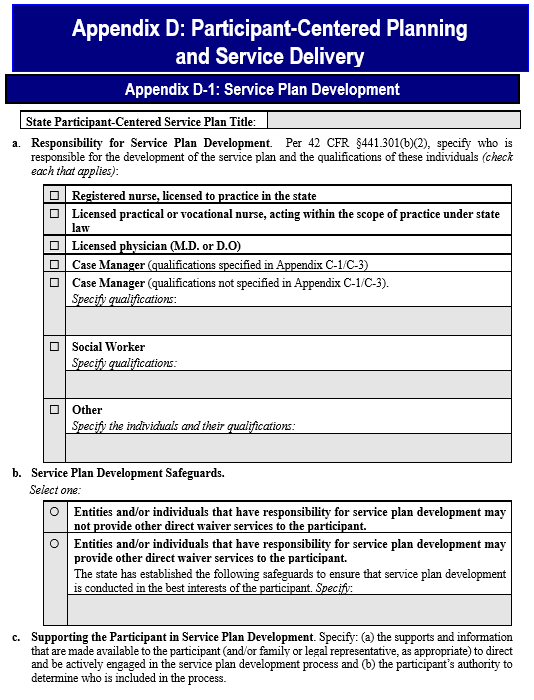 a) Who Does the Plan
b) Safeguard for Conflict of Interest
c) Supports for the Person to Direct the Plan
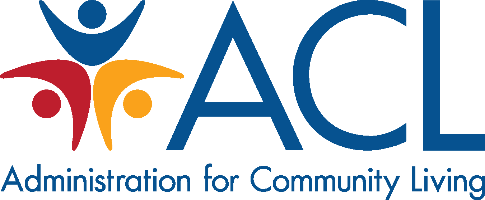 11
Service Plan DevelopmentAppendix D - 1 – a. Who Does the Plan
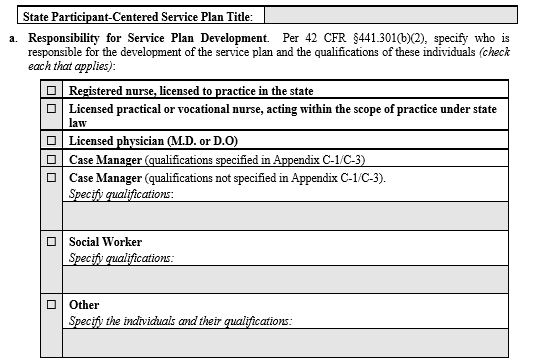 Registered Nurse

LPN or Voc. Nurse

Physician MD or DO

Case Manager – specify qualifications

Social Worker - specify qualifications

Other - specify qualifications
12
Service Plan DevelopmentAppendix D - 1 – b. Conflict of Interest Safeguards
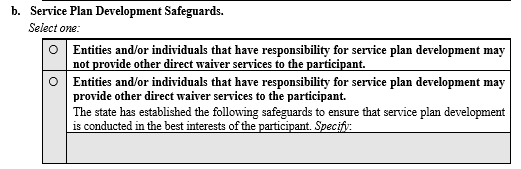 13
Service Plan DevelopmentAppendix D - 1 – c. Supporting the Participant in Plan Development
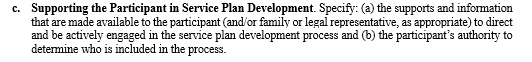 Specify the supports and information that are made available to the person
14
Service Plan DevelopmentAppendix D - 1 d. Service Plan Development
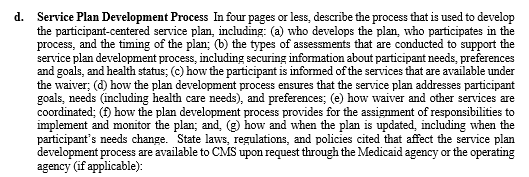 4 pages
Who develops the plan			
Who participates
Timing of the plan				
Types of assessment
How the person is informed of available services
How goals, needs and preferences are addressed
How services are coordinated		
How responsibilities to implement and monitor are assigned
When is the plan updated
15
Service Plan DevelopmentAppendix D - 1 e, f, g
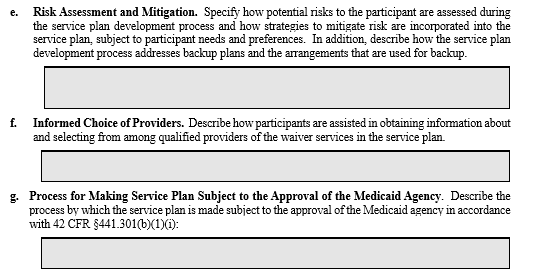 16
Service Plan DevelopmentAppendix D - 1 h and i
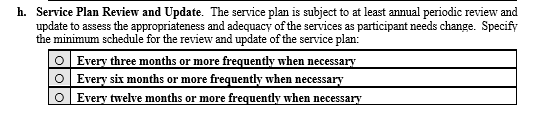 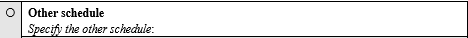 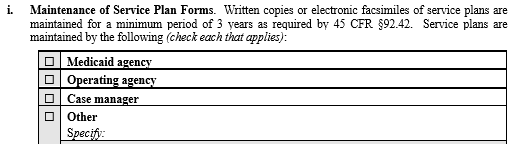 17
Service Plan DevelopmentAppendix D – 2 Service Plan Implementation and Monitoring
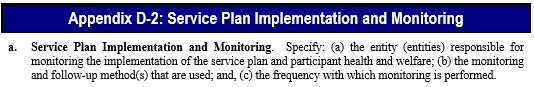 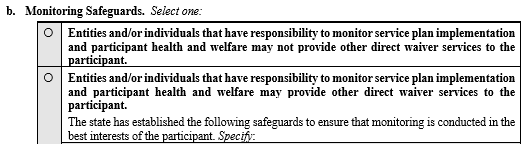 18
Provider Role
Participate in the planning process if designated by the person

Along with the case manager, support the person to participate
Discussing the process ahead of time 
Assuring accommodations are in place

Implement that plan
Develop a provider level plan with specifics on implementation 
Translate the PCP into everyday guidance for direct care staff
Maintain a record of implementation
19
Colorado Person-Centered Assessment and Support Plan
Effort covers eligibility determination, needs assessment and service/support plan
When did it start
Stakeholder engagement
Assures that all pieces are person centered and avoids asking people the same questions over and over/telling their story repeatedly

HCBS Rule Requirements included in Colorado’s PCSP
Needs Assessed and services linked to them
Personal Goals and Preferences and services linked to them
Documenting choice
Quality of life things like identifying who is important and how to see them; recording what people like to do
Employment and Community Integration
20
[Speaker Notes: *Started in 2014 with a contractor conducting an environmental scan of National Assessment & Plan tools and a review of the Person-Centeredness of the Department’s practices & systems
*All populations (Elderly, physical disabilities, brain injury, mental health, spinal cord injuries, IDD, all children’s waivers)]
Colorado Single Assessment & PCSPBackground
Development began in 2016 with the passage of legislation (SB 16-192) requiring a single, statewide assessment for Medicaid LTSS to replace the more than 30 tools that were in use

The Department undertook an extensive stakeholder engagement process (~6 years) to develop a comprehensive, person-centered assessment and support planning process

The process will include (estimated implementation July 2023):
Streamlined eligibility determination 
Level of Care (LOC) Screen 
Needs Assessment 
Person-Centered Support Plan

The new processes are all housed within a brand-new Care and Case Management IT system to streamline and automate the process
21
Colorado Person-Centered Assessment & Support Plan
The people who do the plan – case managers
Conflict free and why (CMRD)
Ratio in caseloads 65:1 per RFP & Rate Structure
Training, training, training

What do providers do with the Person-Centered Support Plan
They must have it and know it (sign that they agree to follow it, as the “contract” for services with the Member)
They write a service plan that staff can follow on a daily basis 

How does the state know this is working on an ongoing basis - oversight
22
Colorado Single Assessment & PCSPHow It works
The new CSA will be used for all populations and all HCBS waivers in CO

The process is designed using modules, so members can work with their case managers on only the required items needed to move forward or delve deep in some or all areas, making the process person-centered by design
23
[Speaker Notes: Assures that all pieces are person centered and avoids asking people the same questions over and over
Across all waivers (list them) for all populations]
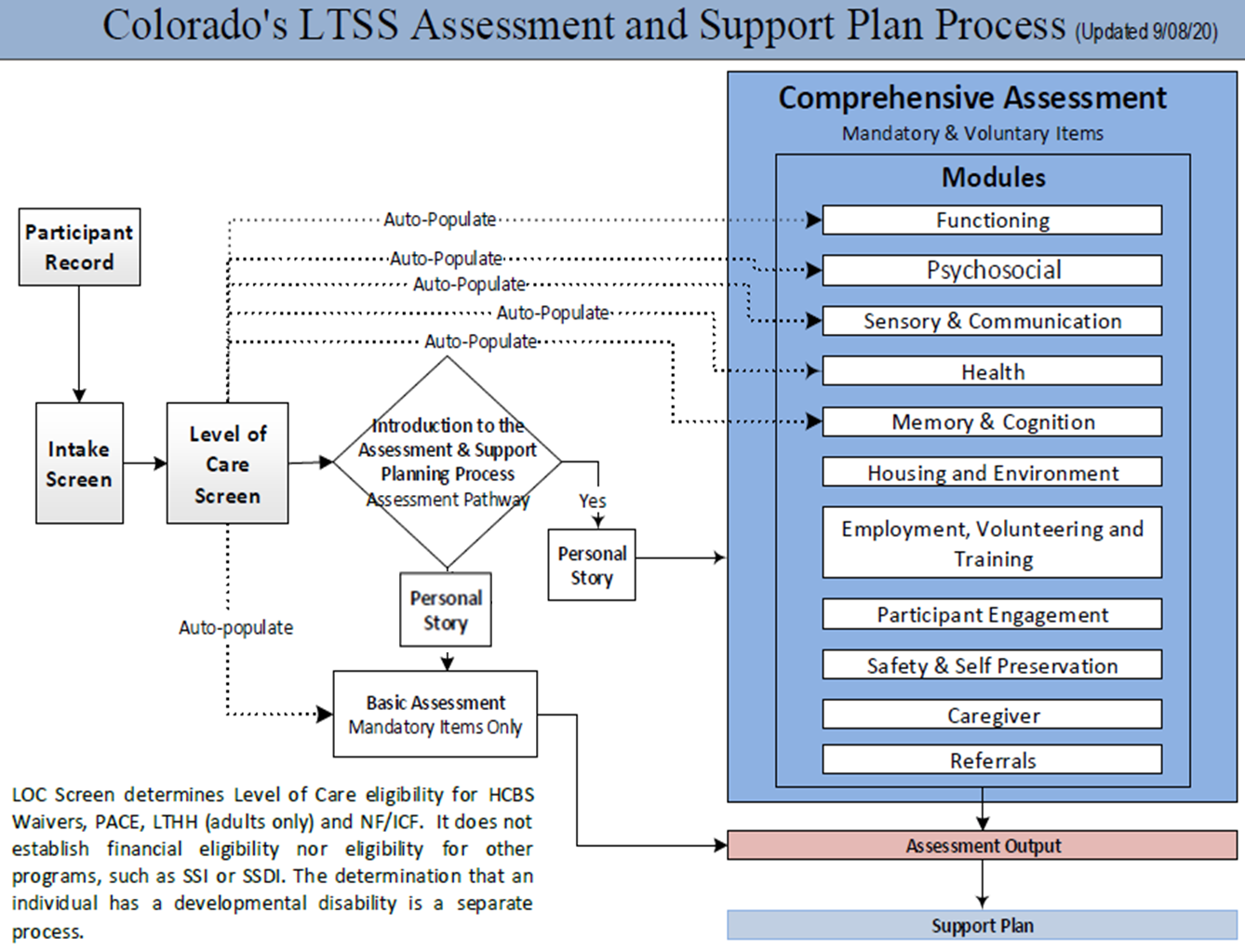 All modules can be found on the website under “Assessment Tools” at: hcpf.colorado.gov/new-assessment-and-person-centered-support-plan
24
[Speaker Notes: Requirements in the plan with screen shots of things important to people such as
Needs, preferences and services linked to them
Goals and services linked to them
Documenting choice
Quality of life things like identifying who is important and how to see them; recording what people like to do
Employment and community integration]
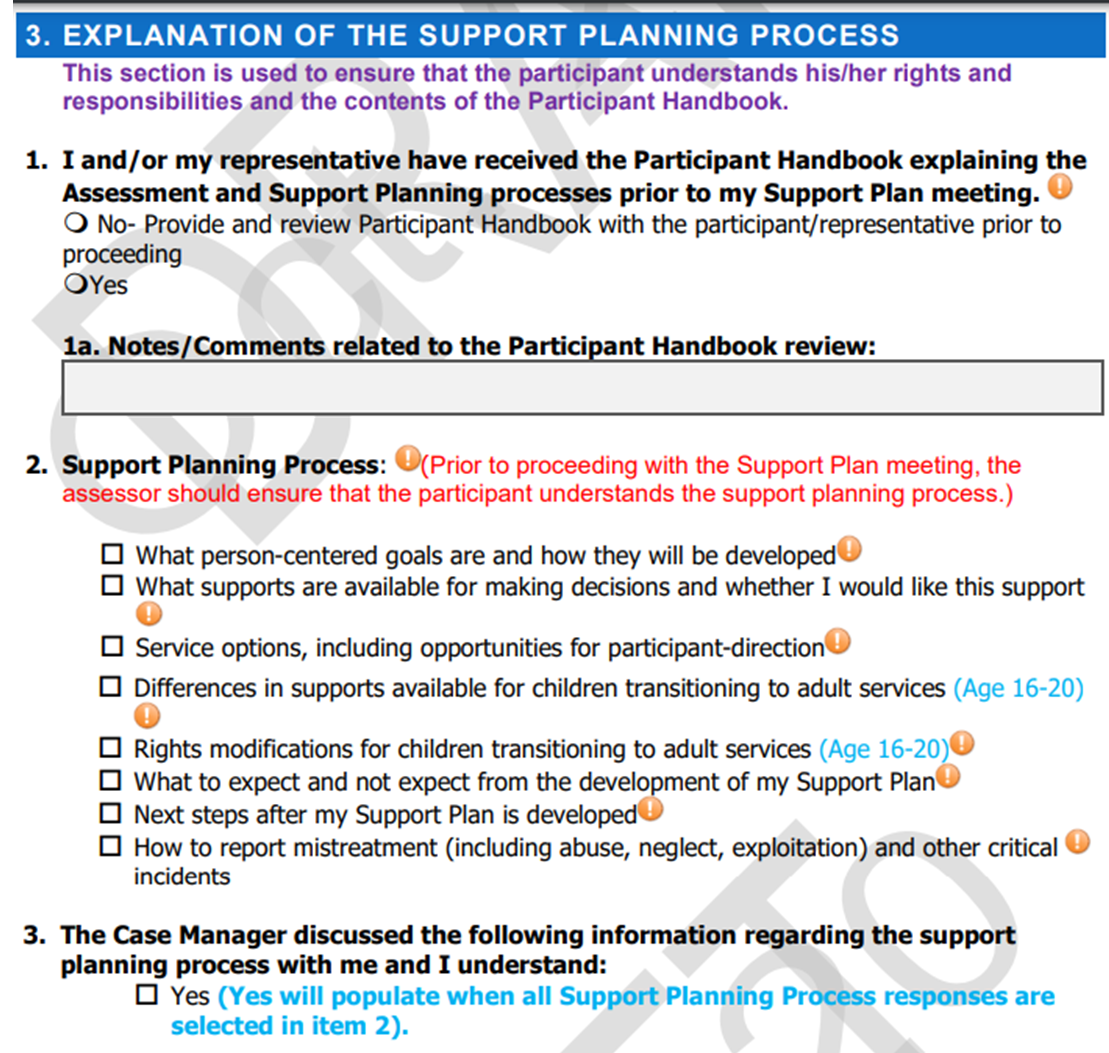 https://hcpf.colorado.gov/sites/hcpf/files/Support%20Plan-October%202020.pdf
25
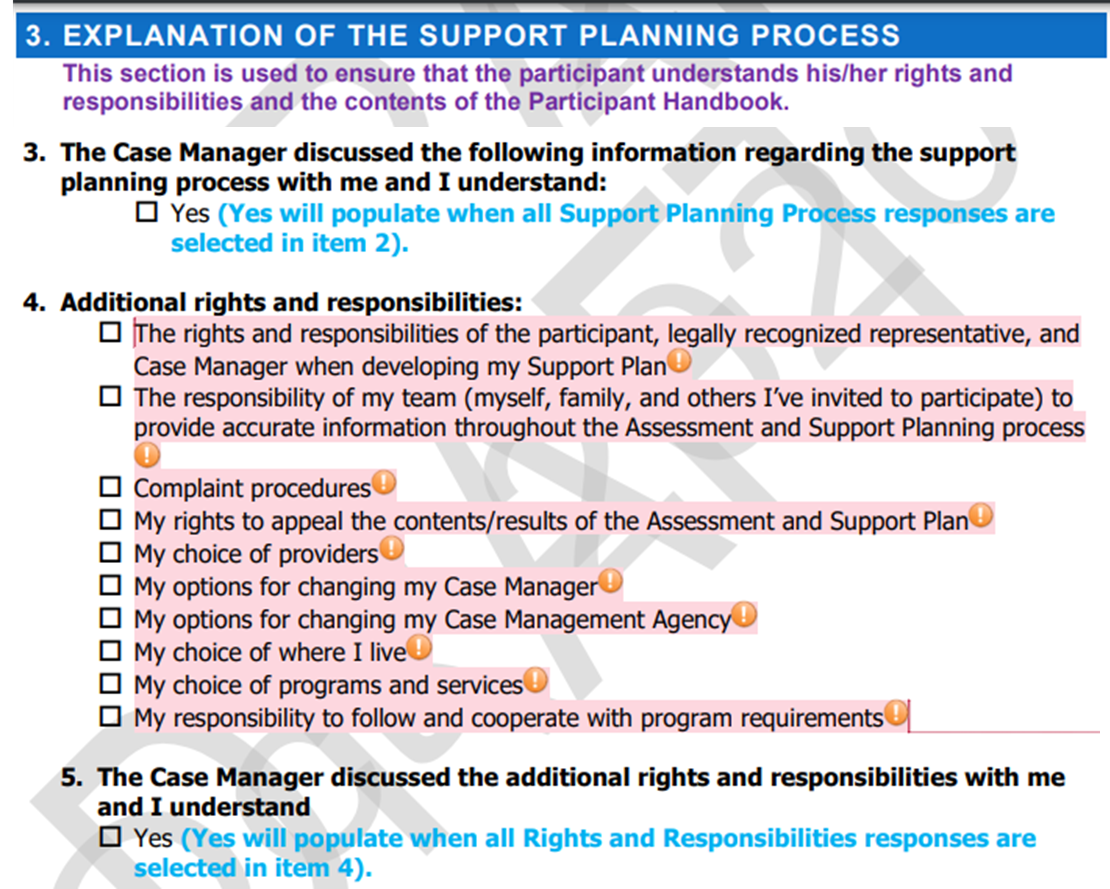 https://hcpf.colorado.gov/sites/hcpf/files/Support%20Plan-October%202020.pdf
26
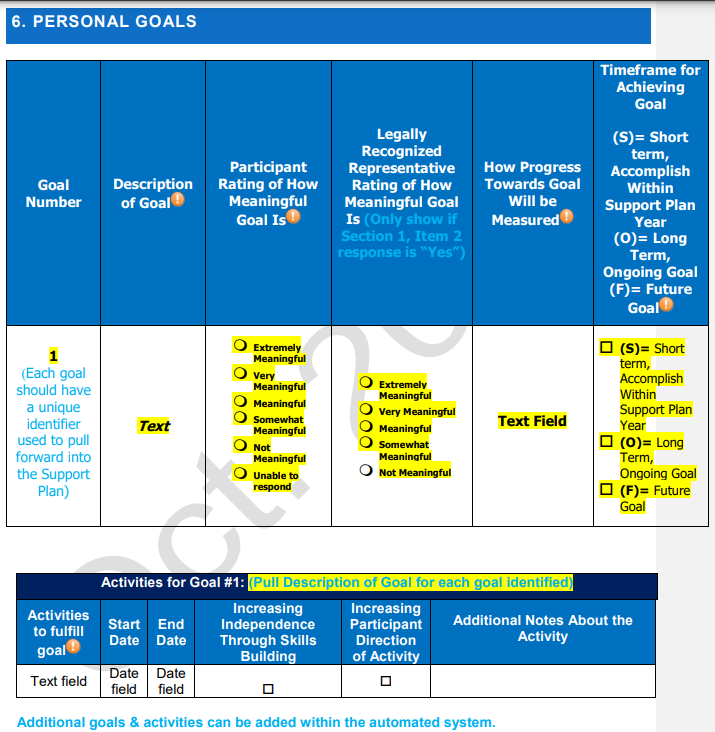 27
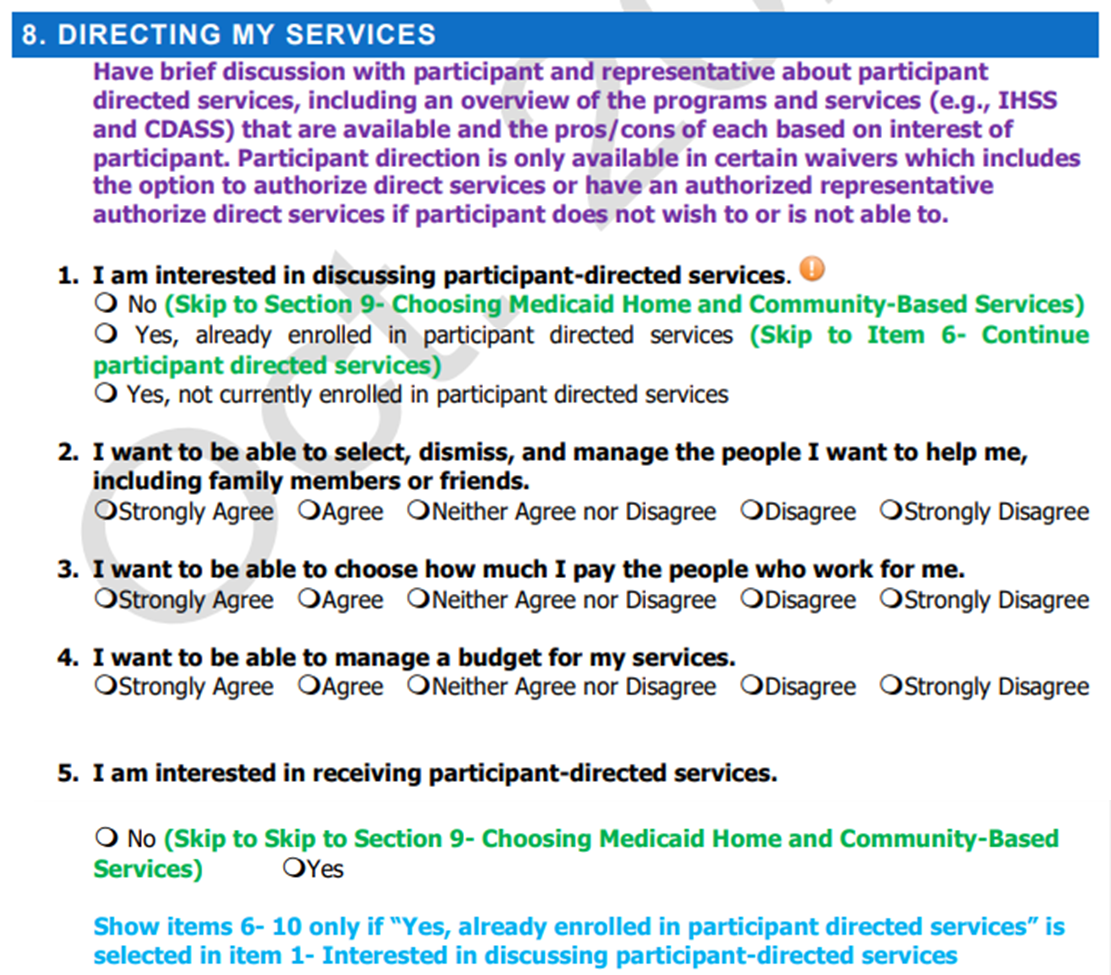 https://hcpf.colorado.gov/sites/hcpf/files/Support%20Plan-October%202020.pdf
28
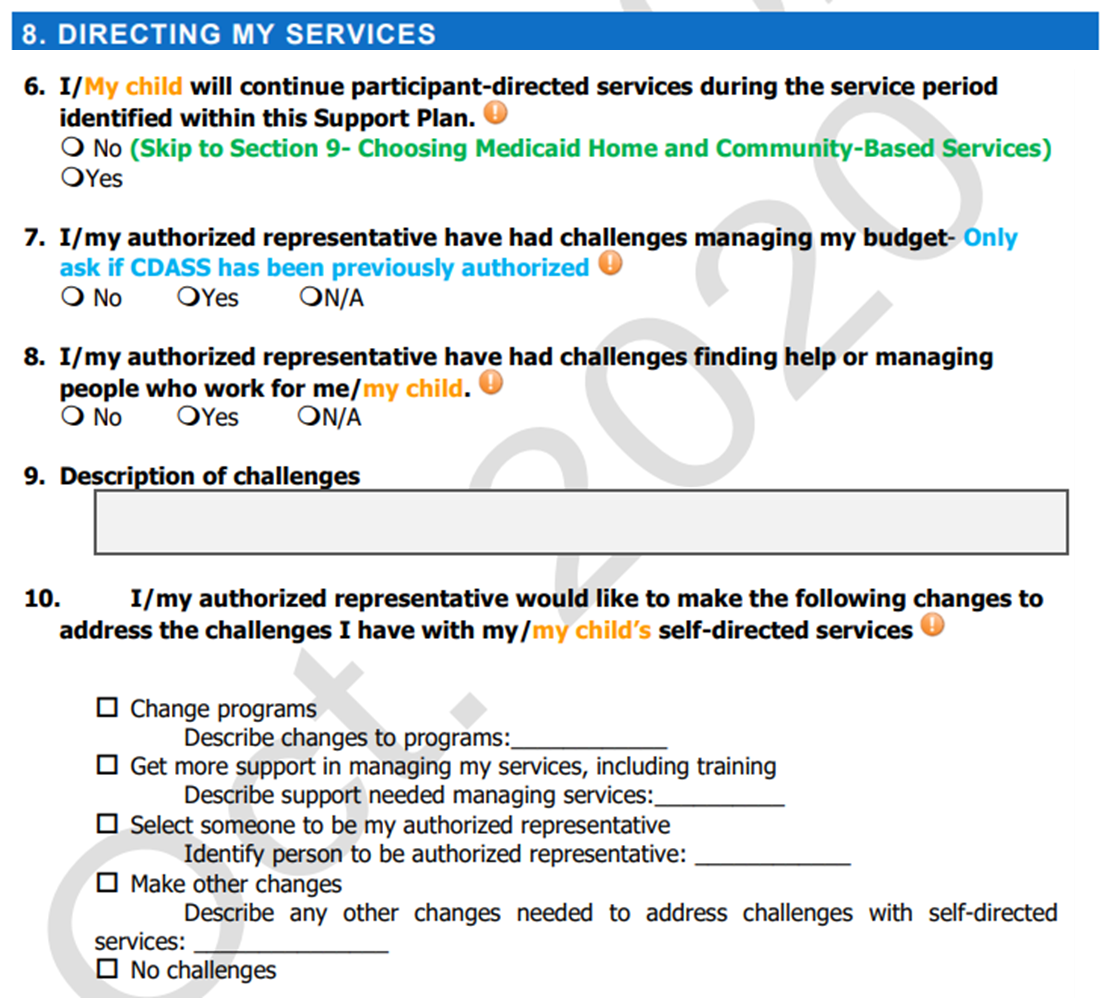 https://hcpf.colorado.gov/sites/hcpf/files/Support%20Plan-October%202020.pdf
29
Colorado Single Assessment & PCSPThe People
30
[Speaker Notes: The people who do the plan – case managers
Conflict free and why
Ratios
Training, training, training
What do providers do with the person centered plan
They must have it and know it
They write a service plan that staff can follow on a daily basis (do you have guidance or rules for that?)]
Colorado Single Assessment & PCSPOversight and Accountability
Case managers are required to demonstrate competency with the new CSA process (WBTs, VILTs, competency tests in the LMS system)
Spot checks for Inter-Rater Reliability
Department Quality Performance Unit reviews (QIS PMs)
31
[Speaker Notes: How does the state know this is working on an ongoing basis - oversight]
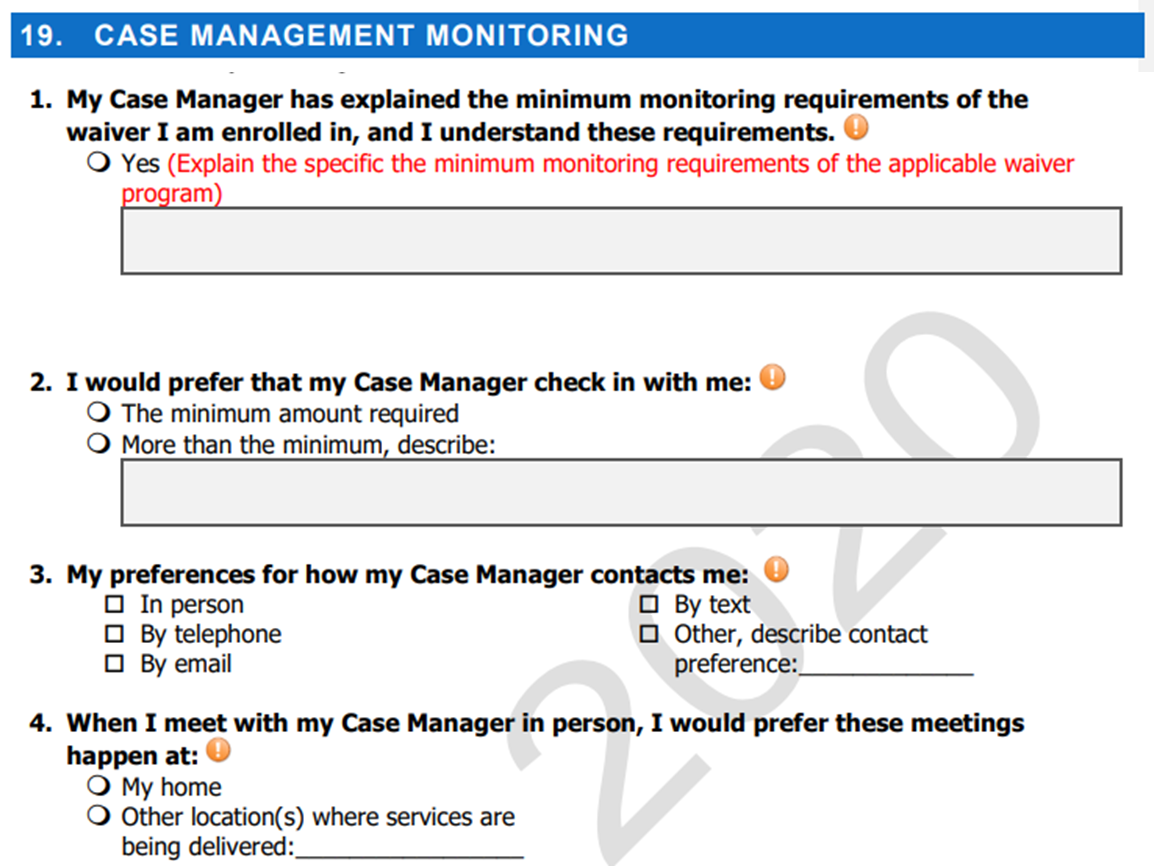 https://hcpf.colorado.gov/sites/hcpf/files/Support%20Plan-October%202020.pdf
32
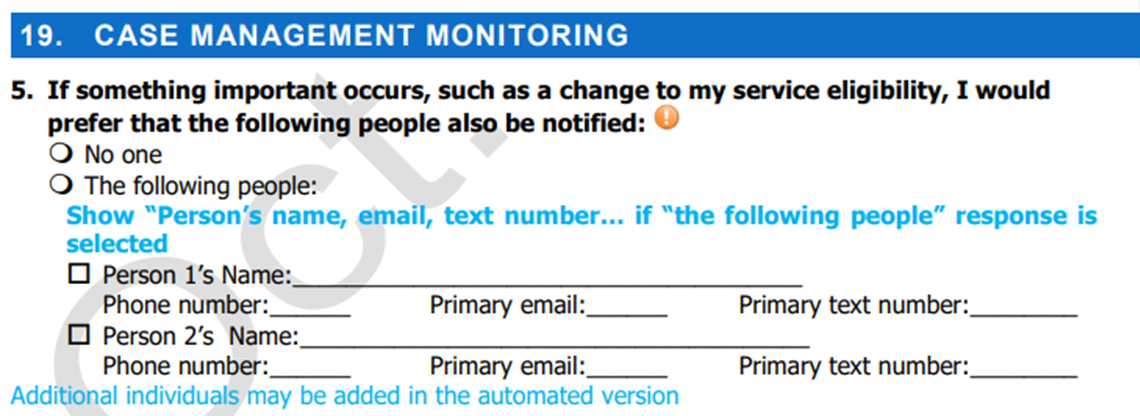 https://hcpf.colorado.gov/sites/hcpf/files/Support%20Plan-October%202020.pdf
33
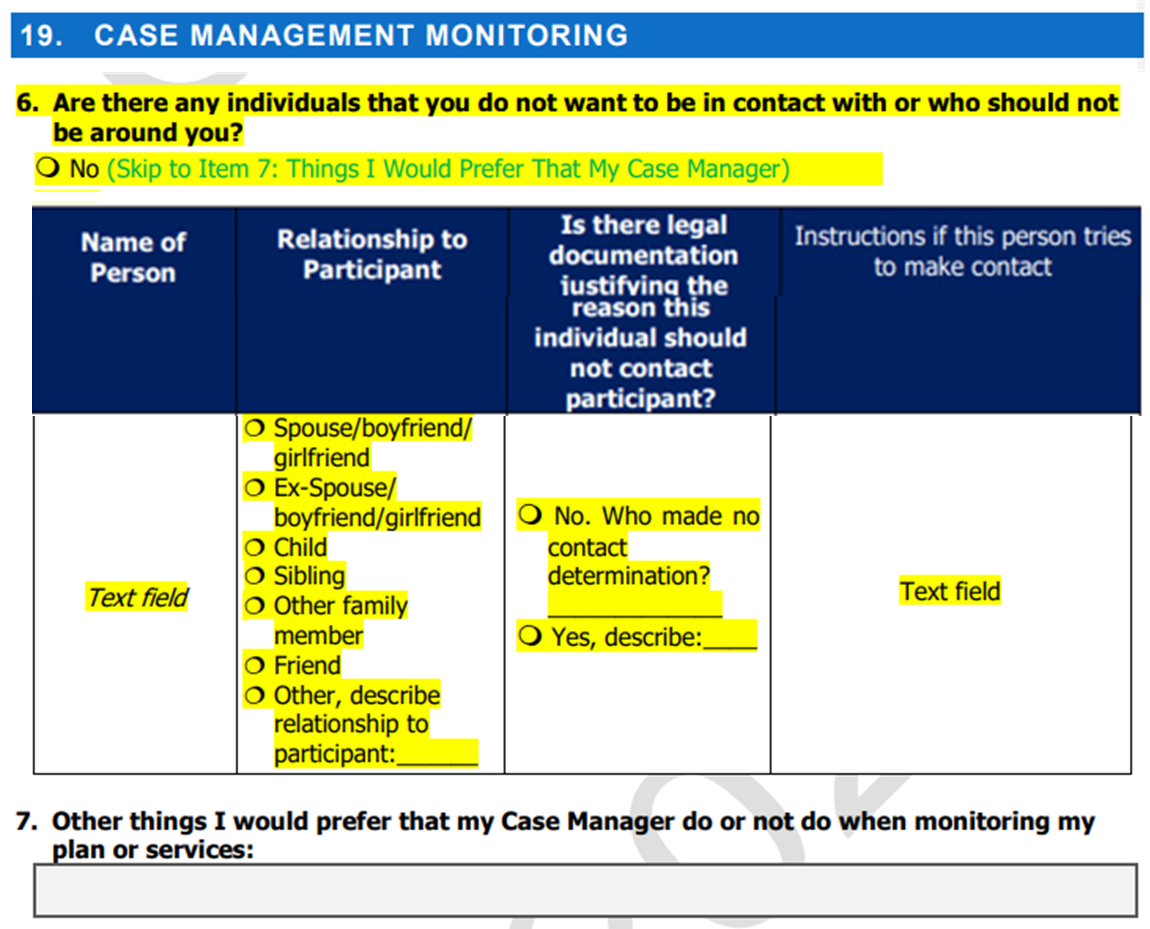 https://hcpf.colorado.gov/sites/hcpf/files/Support%20Plan-October%202020.pdf
34
Why is the Waiver Application Important?
The Person-Centered Plan is the only vehicle to assure that 
Needs are assessed and met
Preferences are honored
Opportunities are provided
Choice is offered
Rights are protected
Hopes and dreams for a good life can be achieved
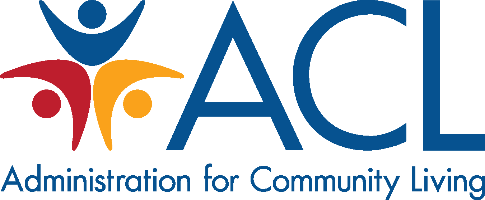 35
How You Can Influence What Services are in the Waiver
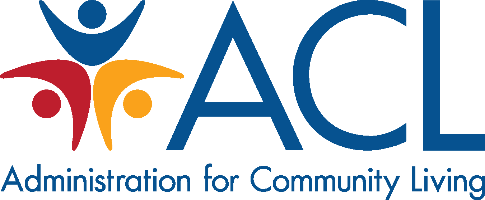 36
State Waiver Applications
Access proposed and approved waivers for all states at
https://www.medicaid.gov/medicaid/section-1115-demo/demonstration-and-waiver-list/index.html?f%5B0%5D=waiver_state_facet%3A991#content#content

Access the application form, technical guide and other
related materials at CMS Waiver Applications Portal:
https://www.medicaid.gov/medicaid/home-community-based-services/home-community-
based-services-authorities/home-community-based-services-1915c/index.html
Click on 1915(c) Waiver Application in the box on the right

On the left click on 1915(c) Application download version. 
Will download as a zip file.
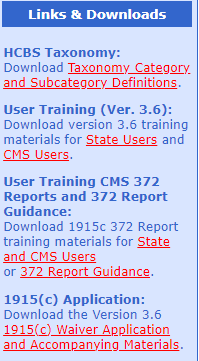 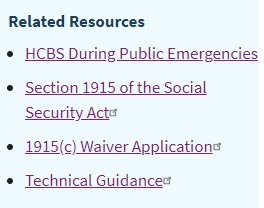 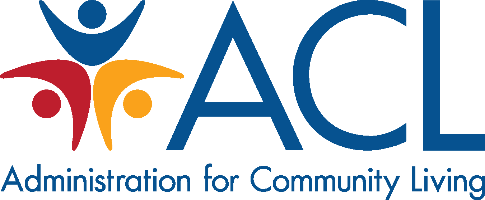 37
Please put any questions in the chat and give us your honest feedback in the on-screen poll.Thank you.
38
[Speaker Notes: The ACL logo shown here is part of the master, as it is assumed that an initial instance of the logo will appear on the title slide with appropriate alt. text that does not need to be re-read here by assistive technology. If this is the only place where the ACL logo will appear, remove it from the slide master and insert it with alt. text.]